Бюджетное учреждение 
Ханты – Мансийского  автономного  округа – Югры
 «Радужнинский комплексный центр  
социального обслуживания населения»
ТАЙНЫ БАБУШКИНОГО СУНДУЧКА
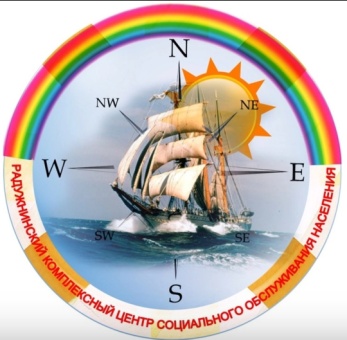 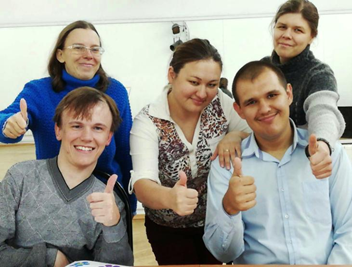 г. Радужный, 2022
«Тайны бабушкиного сундучка»
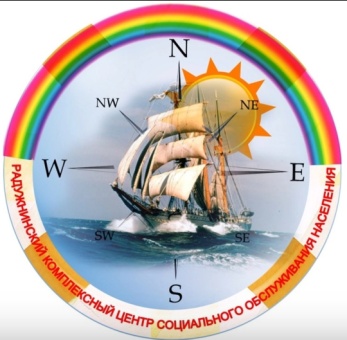 Реализатор технологии психолог - Турумтаева Зульфира Файзулловна 
Целевая аудитория, которой адресуется практика: Инвалиды, имеющие ментальные нарушения в возрасте старше 18 лет. 
Формат реализации практики: Практика реализуется волонтерами 
Общественного объединения «Серебряные» добровольцы (волонтеры) 
БУ «Радужнинский комплексный центр социального обслуживания 
населения». 
Вид практики: Практика реализуется в виде организации и проведения 
социально - психологических практических занятий, творческих мастер-
классов. 
Форма реализации практики: Практика реализуется на базе БУ «Радужнинский комплексный центр социального обслуживания населения». 
Периодичность проведения практики – 1 раз в месяц.
«Тайны бабушкиного сундучка»
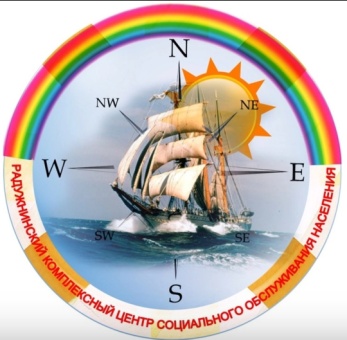 Цель практики: 
Содействие социально - психологической    адаптации        инвалидов в общество. 

Задачи, решаемые в ходе применения практики: 
1. Формирование навыков продуктивной коммуникации посредством создания благоприятной среды для заполнения свободного времени, расширения круга знакомств и приобретения новых друзей.

2.   Организация тренингов общения (часов общения), практических занятий, творческих мастер-классов в процессе освоения практических навыков хозяйственно-бытовой деятельности.
«Тайны бабушкиного сундучка»
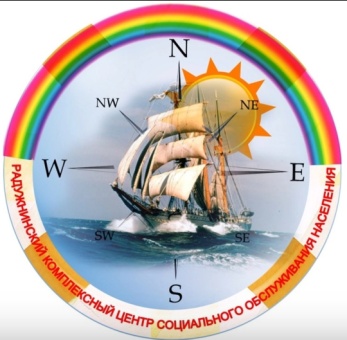 К участию в практике приглашаются инвалиды, имеющие ментальные нарушения в возрасте от 18 лет.  
   
К проведению практических занятий и мастер-классов привлекаются «Серебряные» волонтеры. Участники практики получают возможность 1 раз в месяц на базе БУ «Радужнинский комплексный центр социального обслуживания населения» принять участие в часах общения, практических занятиях, и творческих мастер-классах, помогающих лицам с инвалидностью сделать шаг вперед в социально-средовой адаптации, перенять от граждан пожилого  возраста бесценный опыт эффективной коммуникации, который учит их устанавливать позитивные контакты с окружающими, формирует навыки продуктивного общения.
«Изготовление быстрых и             бюджетных бутербродов»
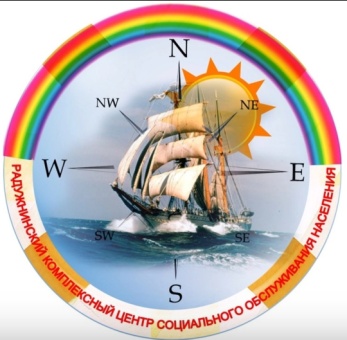 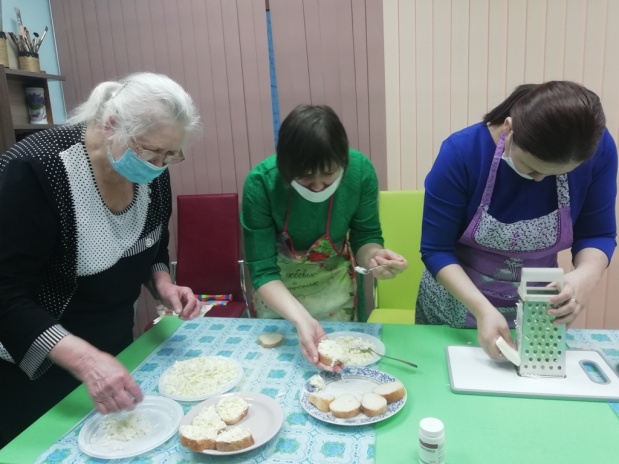 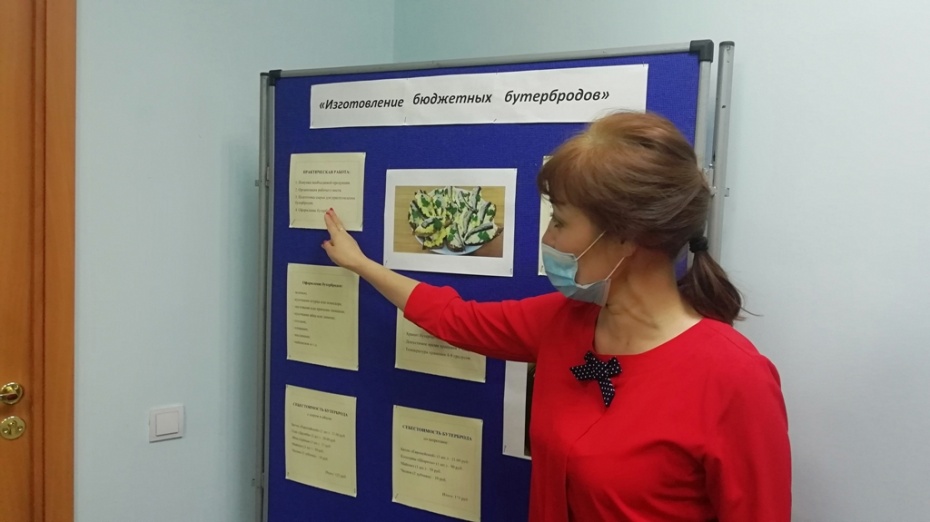 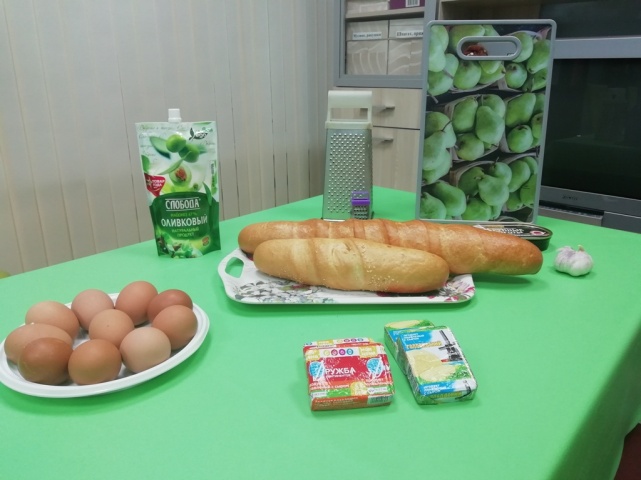 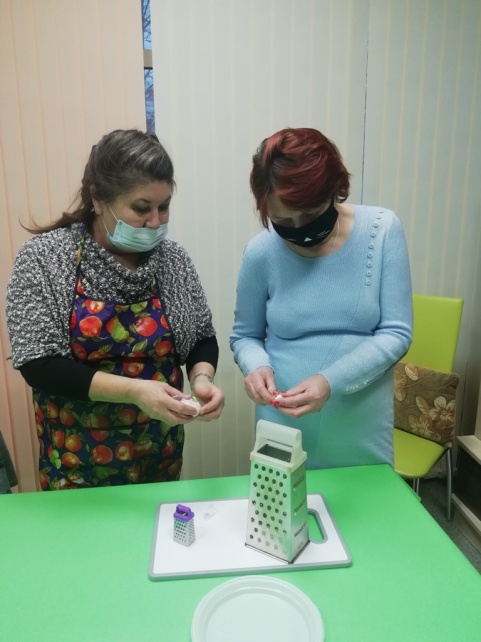 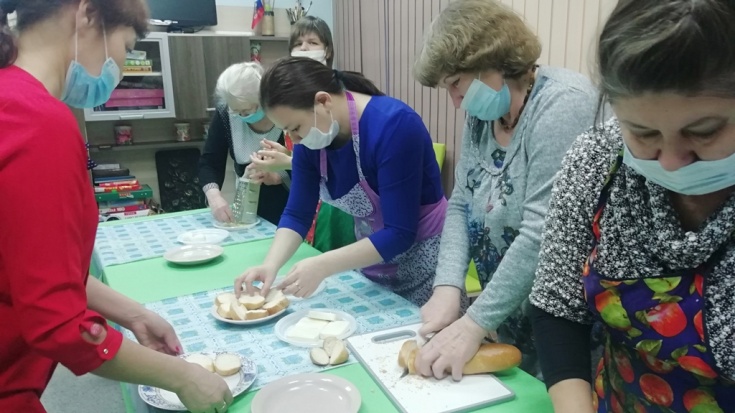 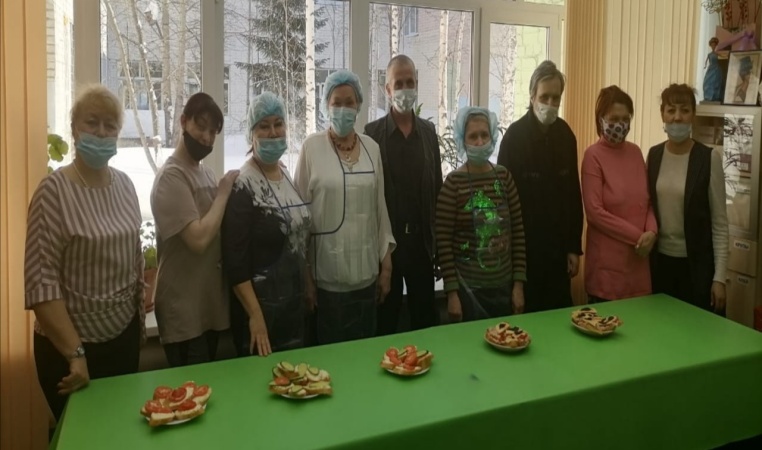 «Изготовление подарков 
своими руками Фоторамки»
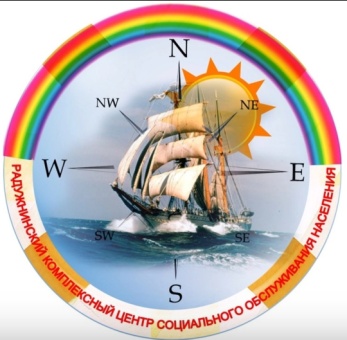 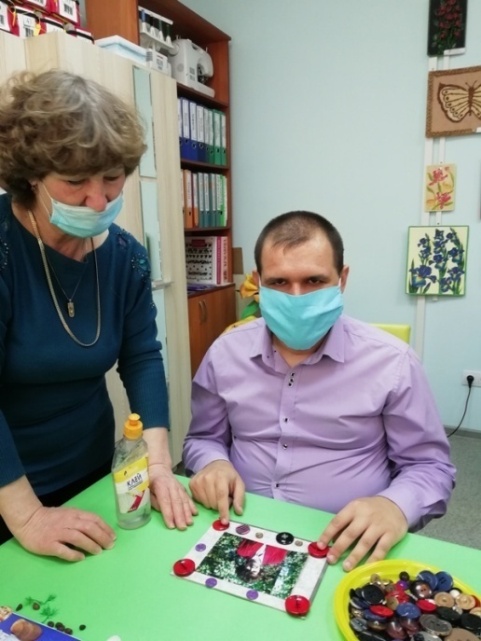 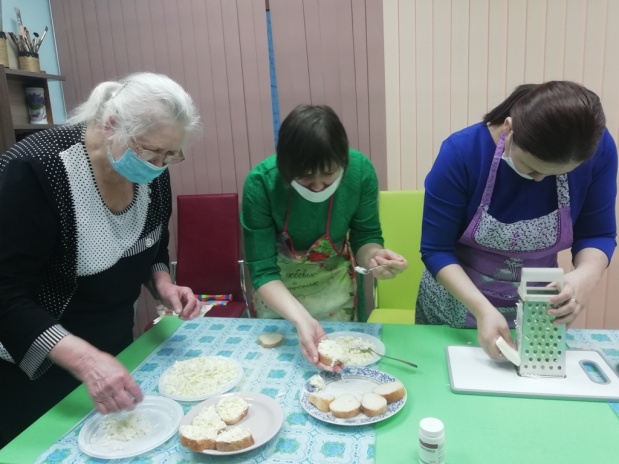 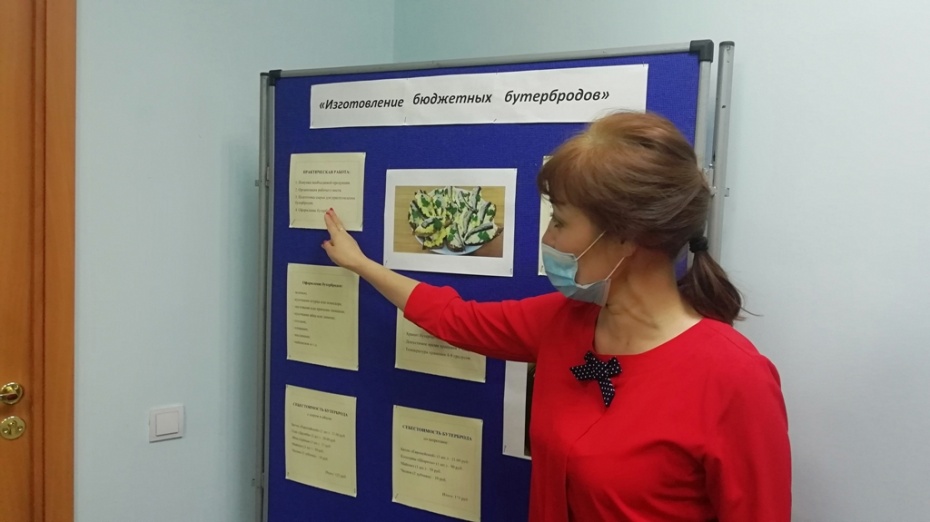 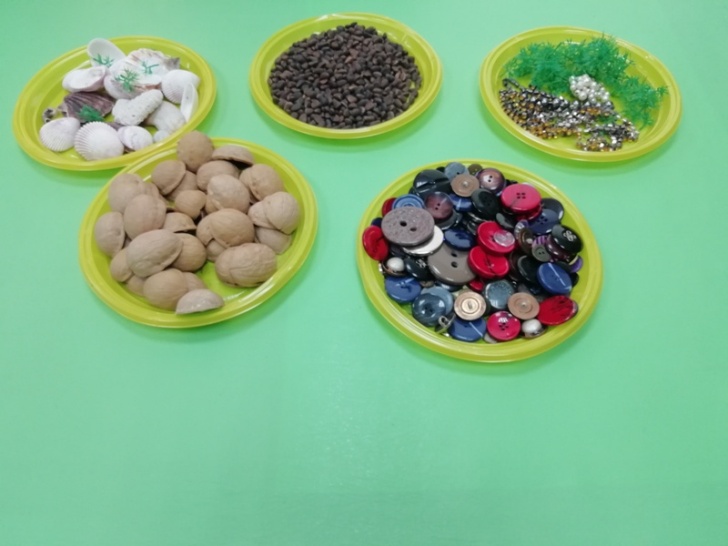 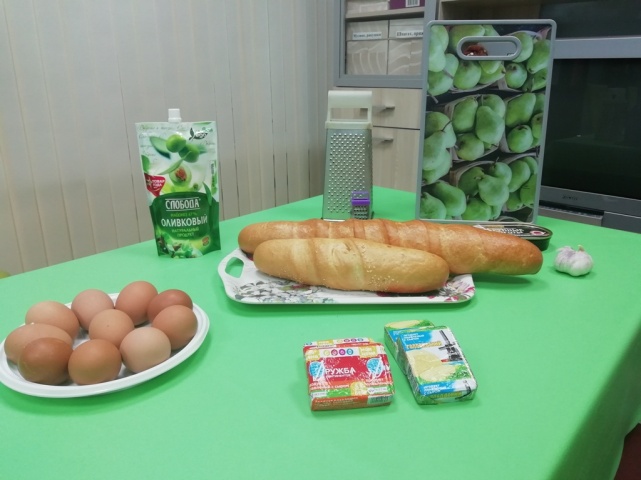 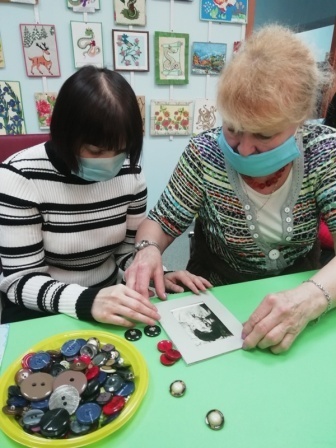 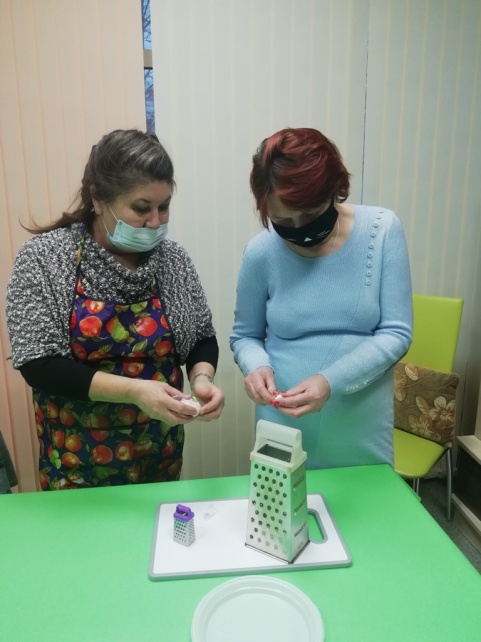 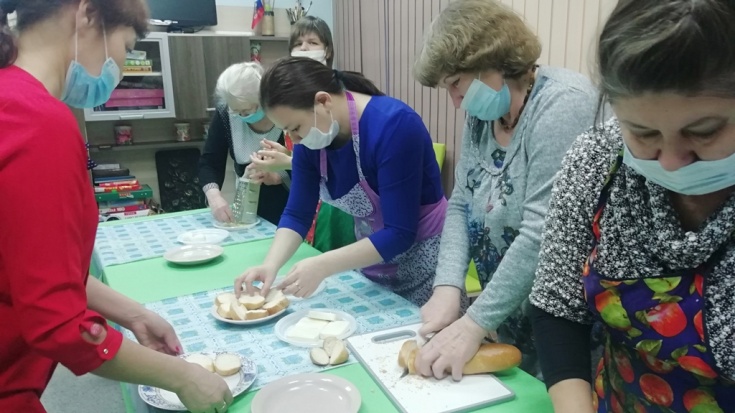 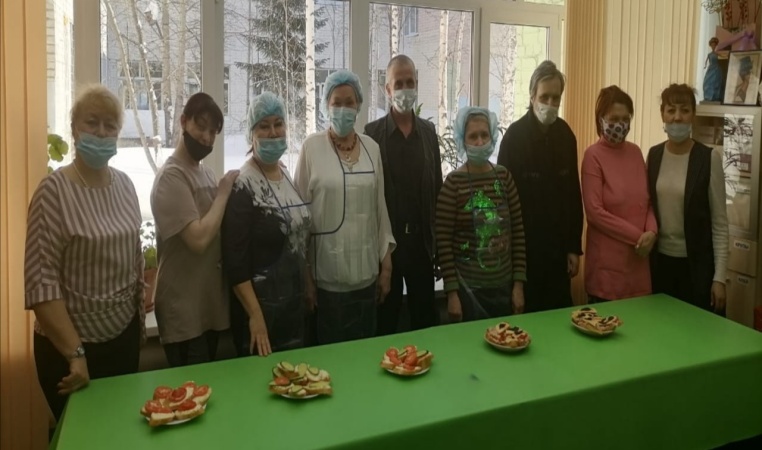 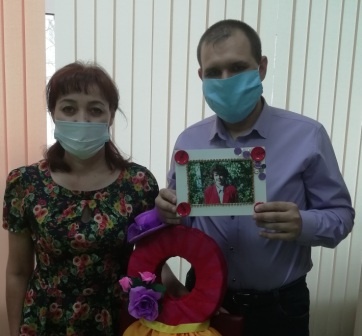 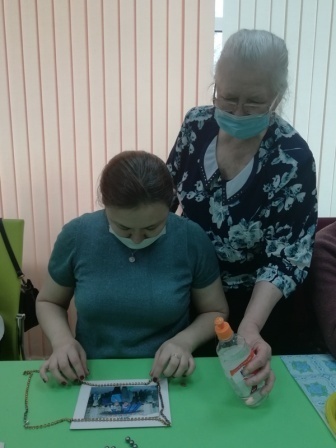 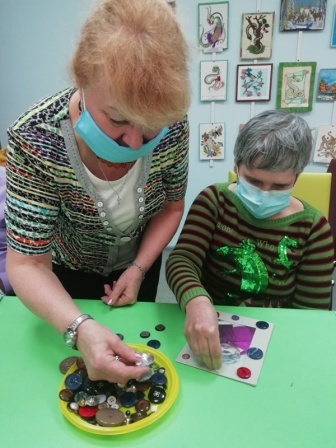 «Сервировка стола»
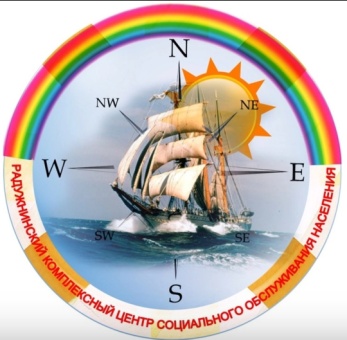 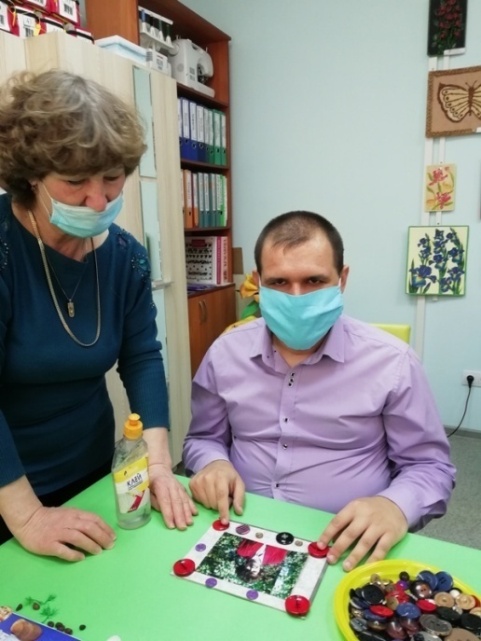 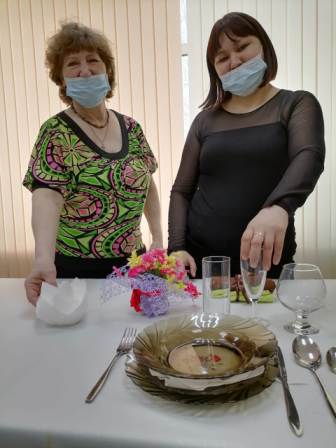 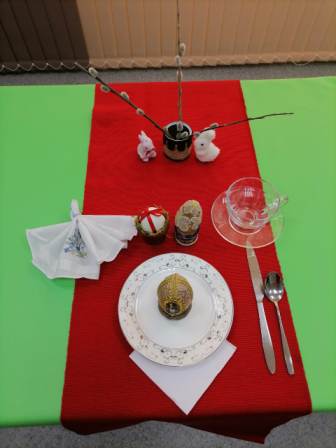 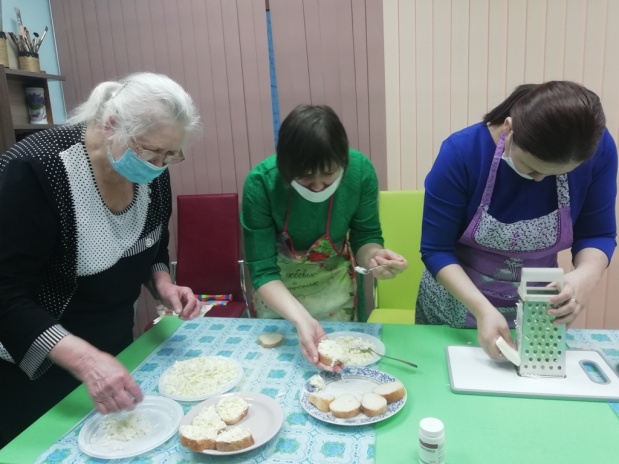 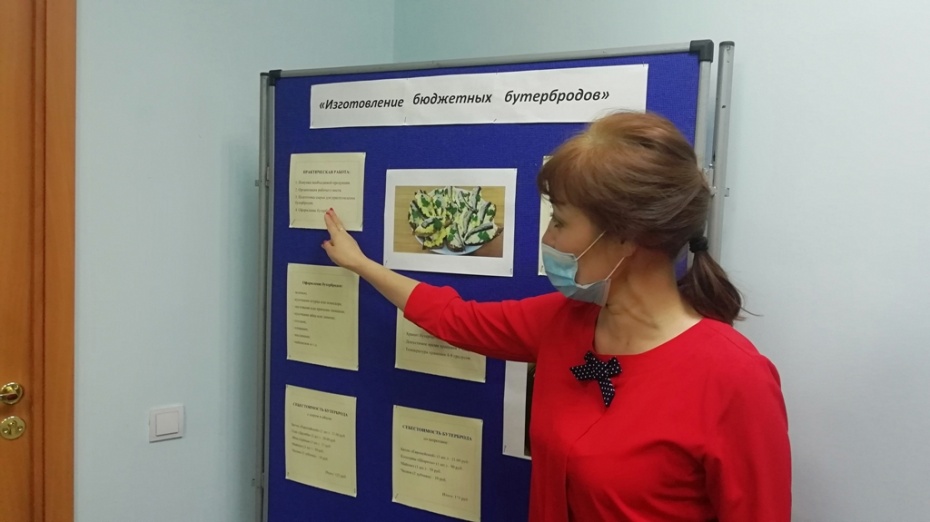 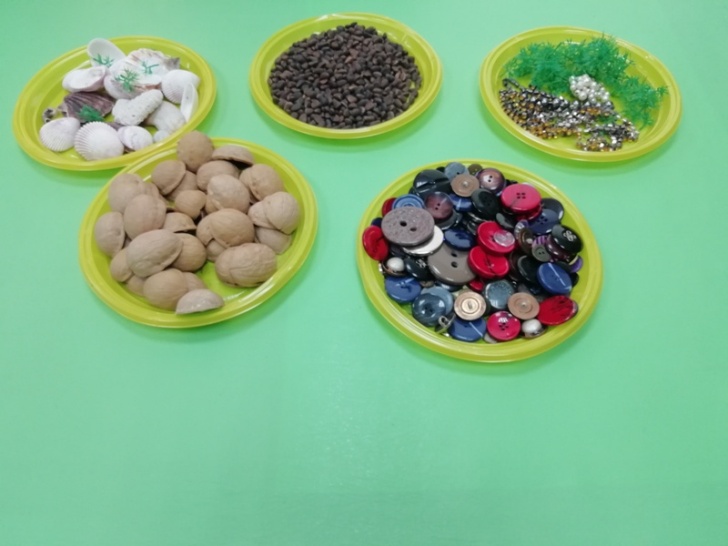 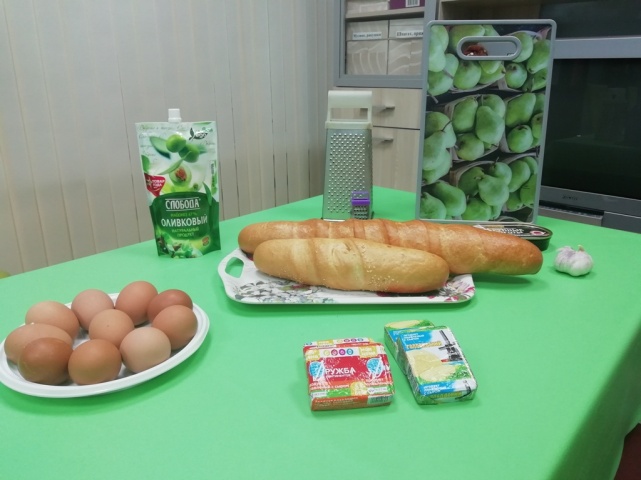 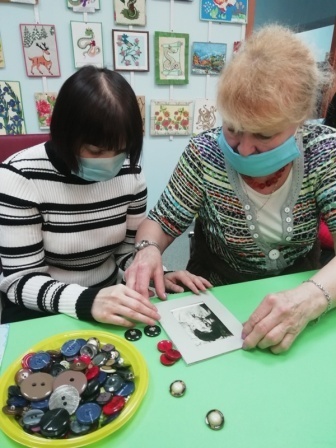 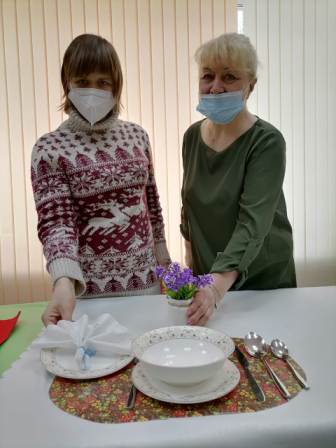 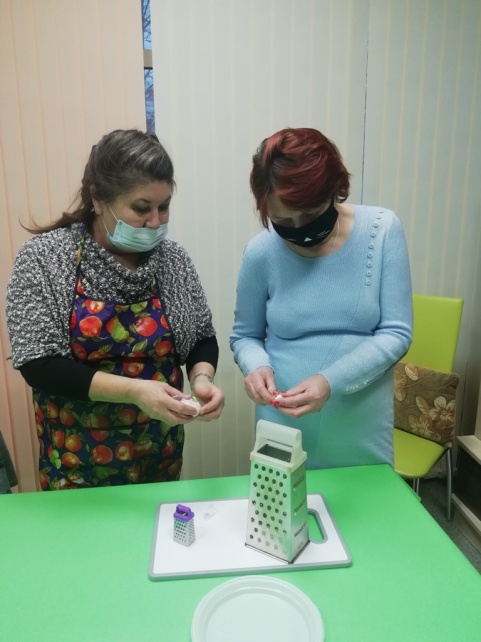 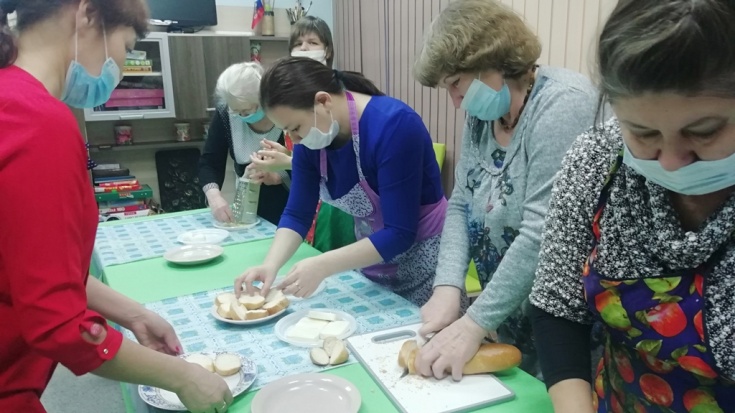 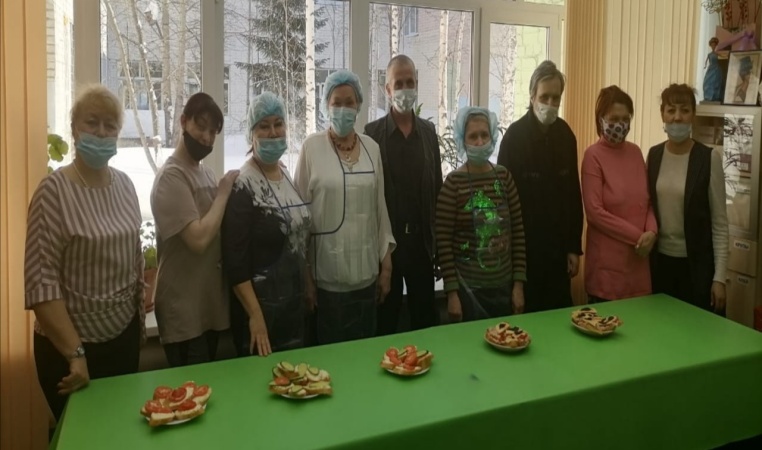 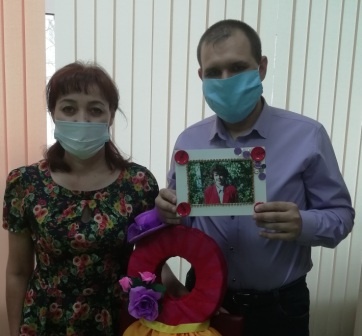 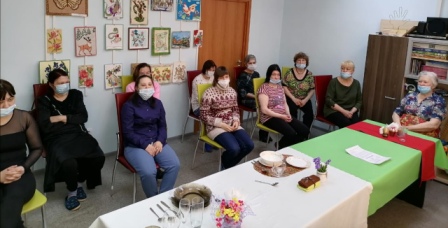 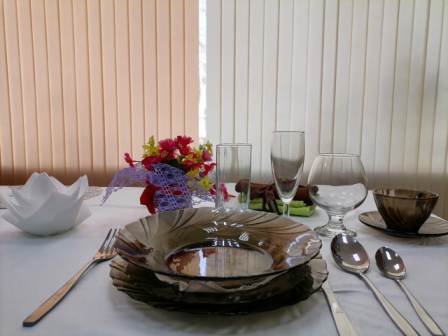 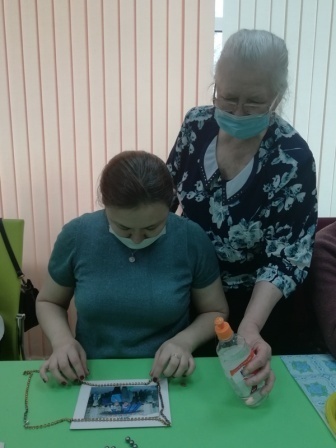 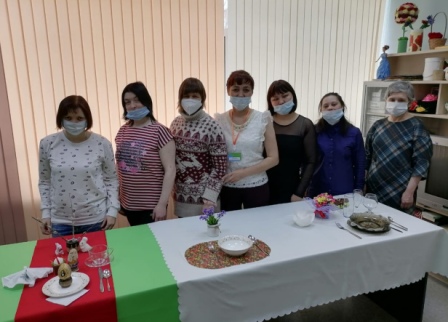 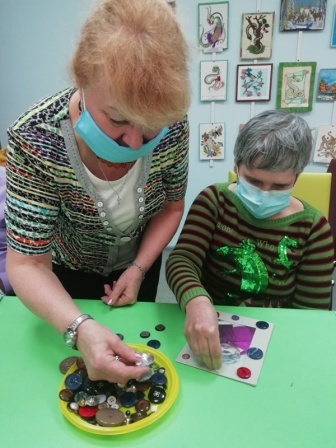 «Простые бюджетные салаты»
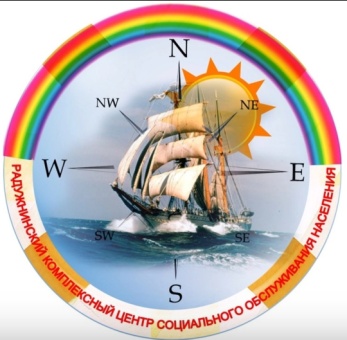 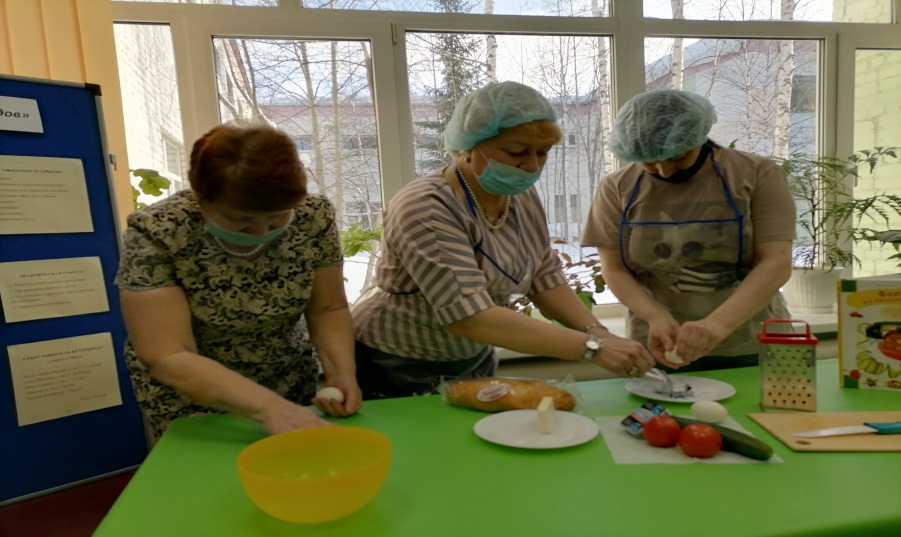 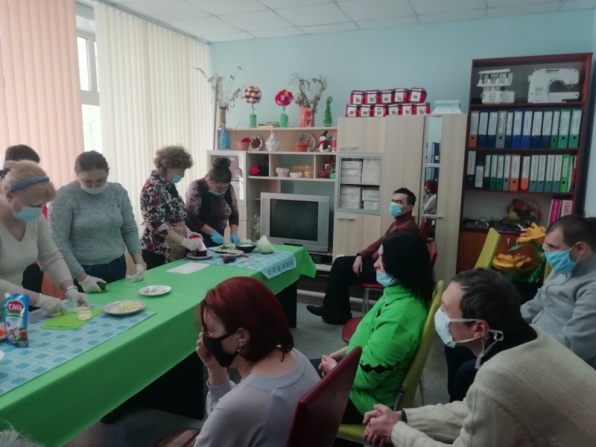 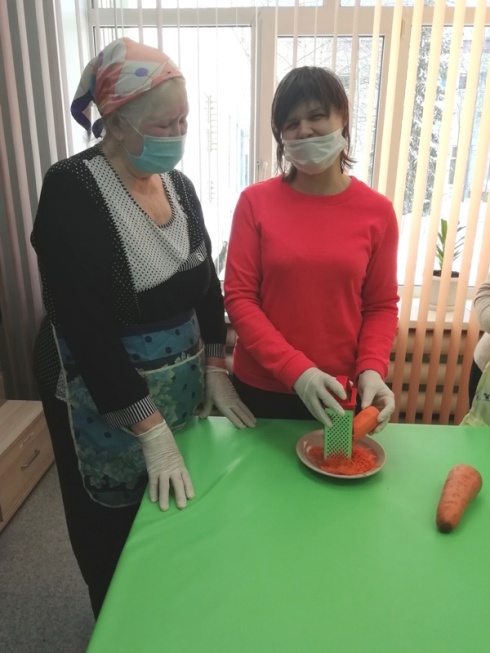 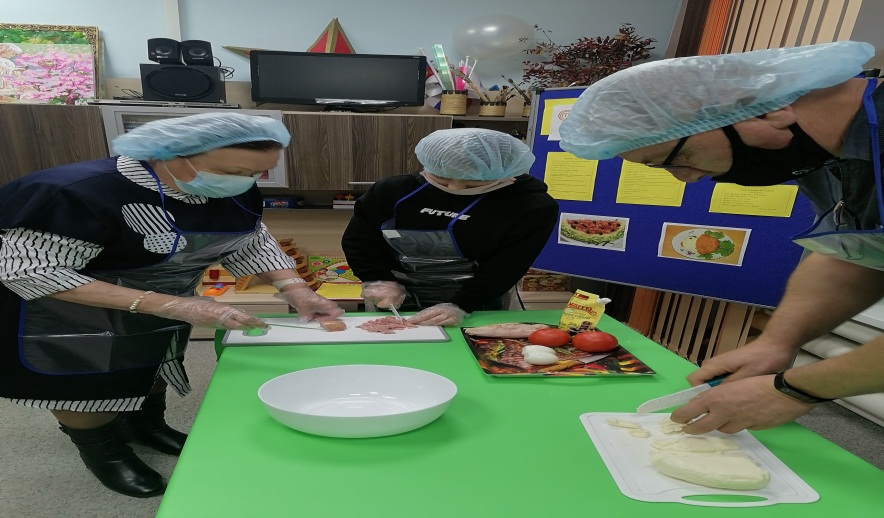 «Уход за обувью»
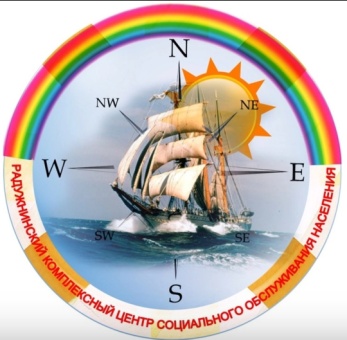 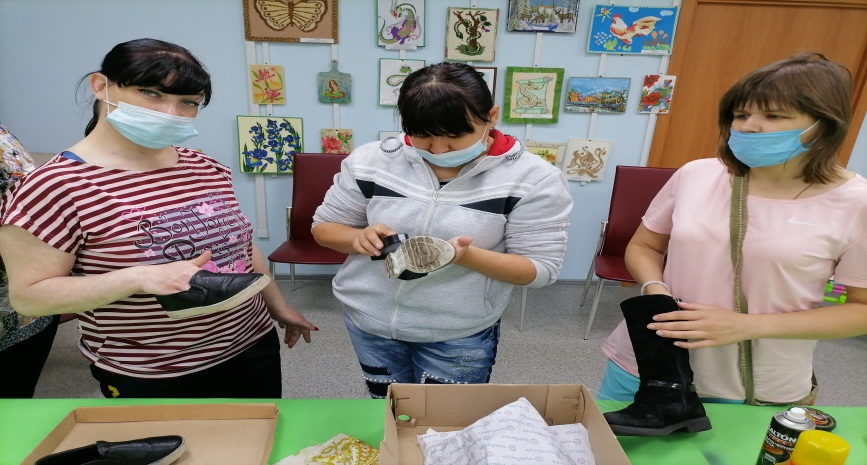 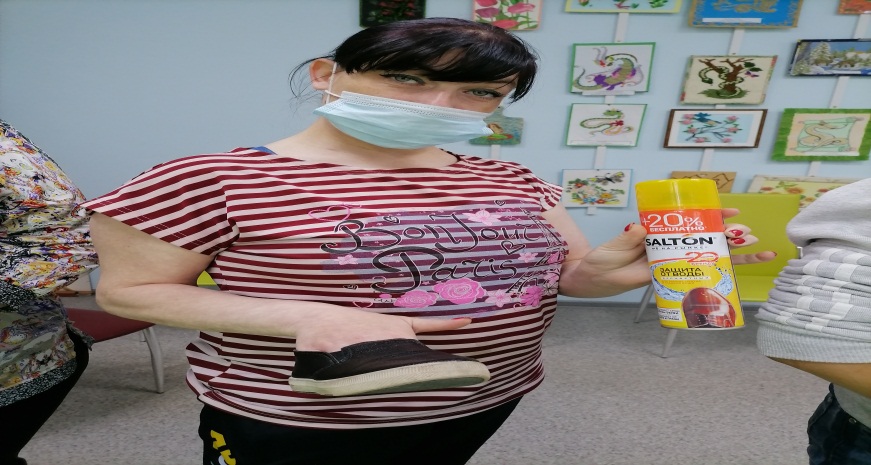 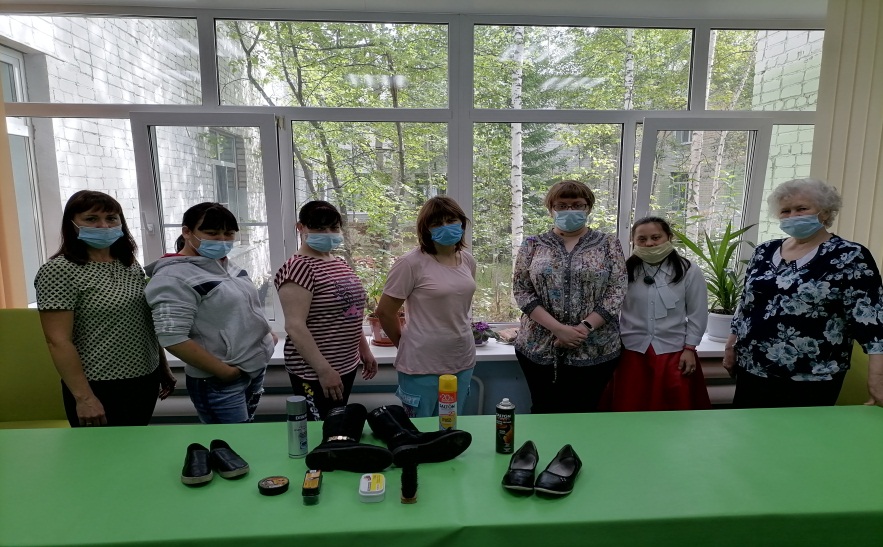 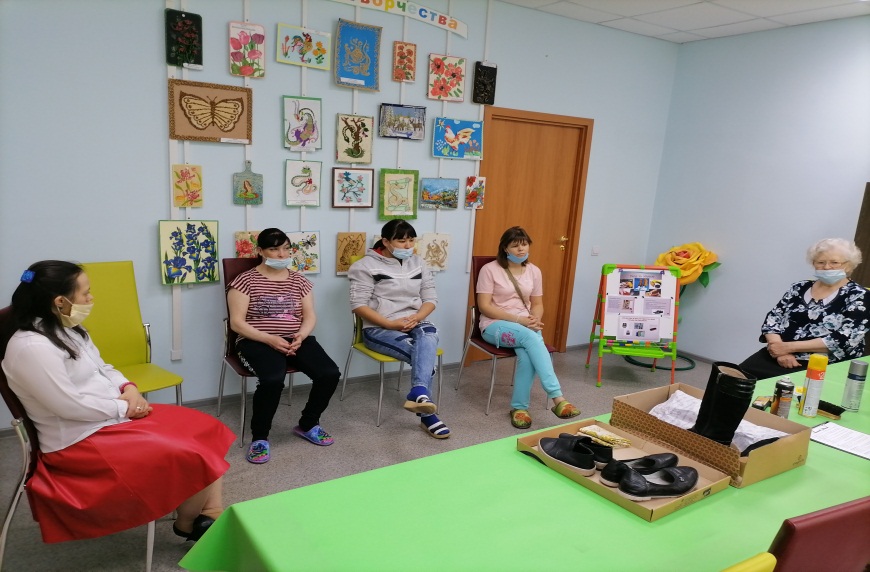 «Ремонт одежды»
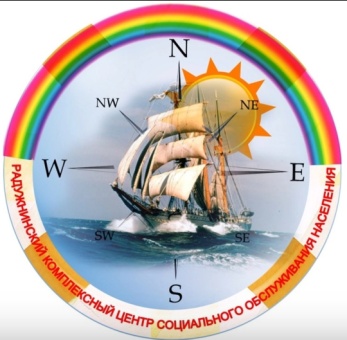 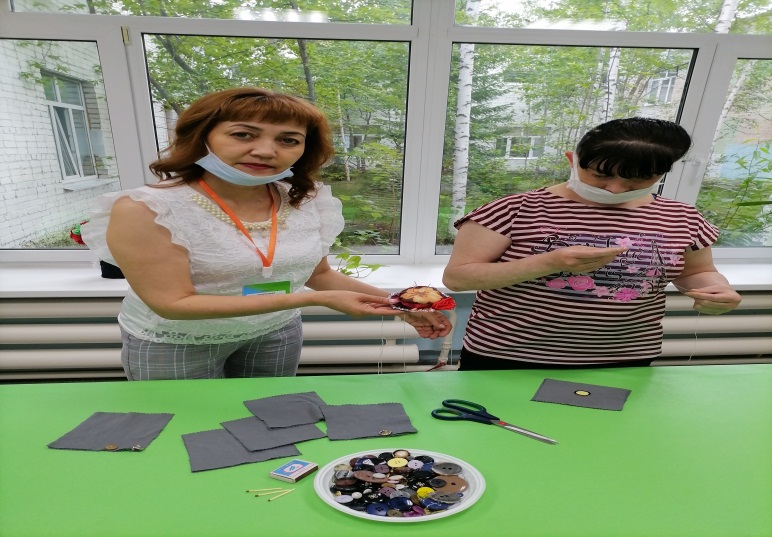 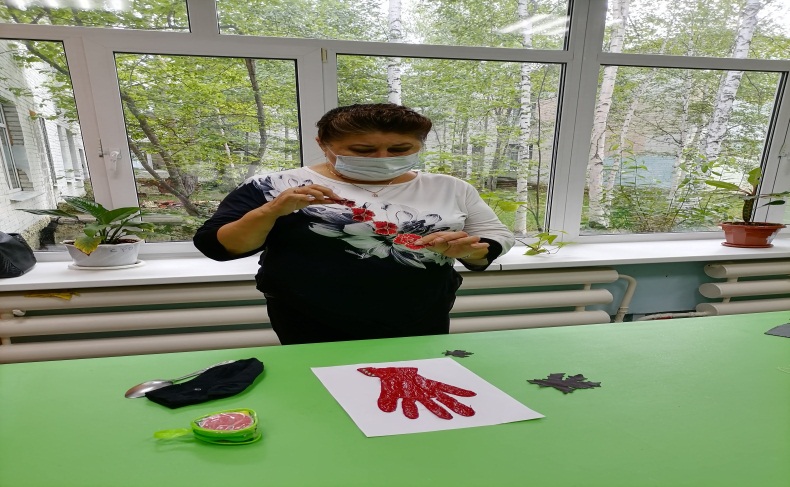 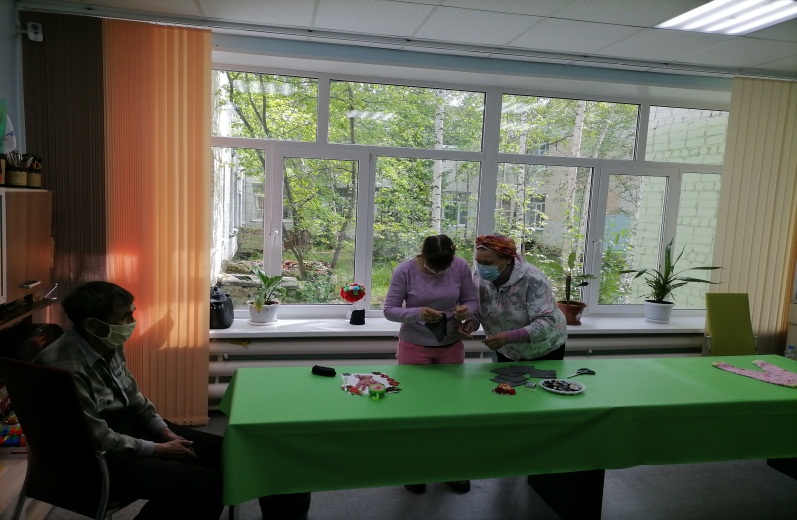 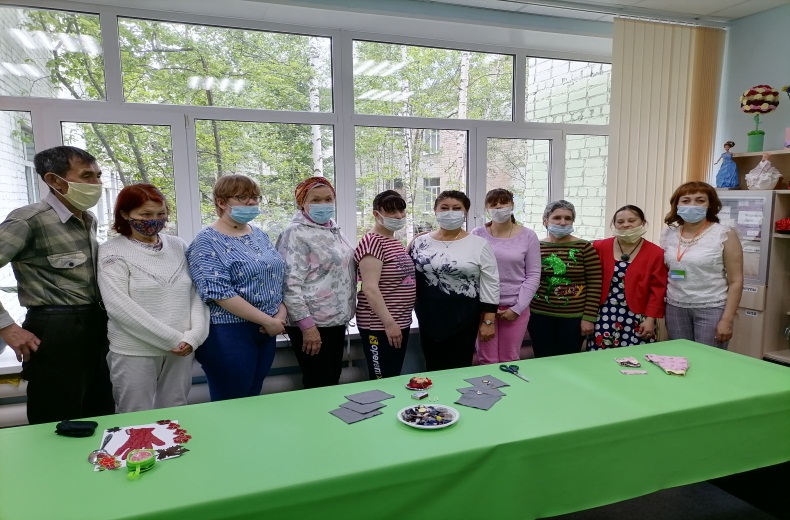 «Творческие мастерские»
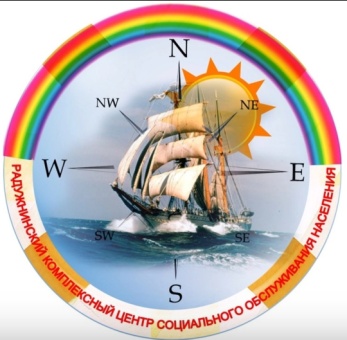 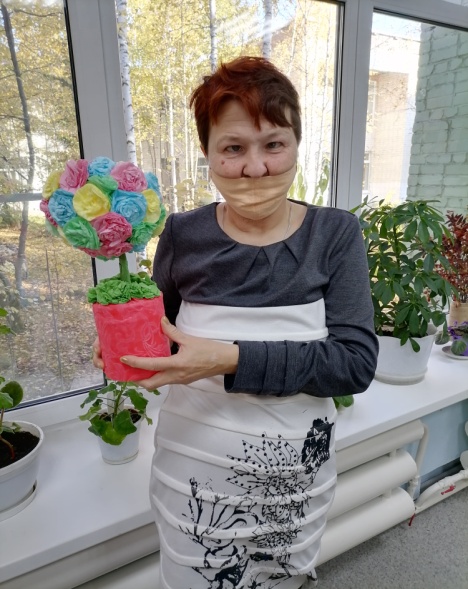 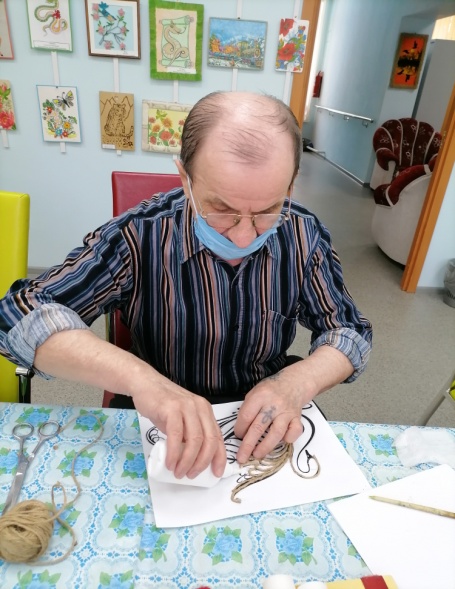 «Творческие мастерские»
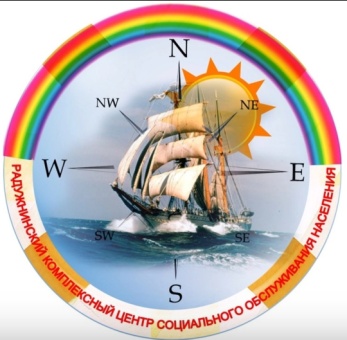 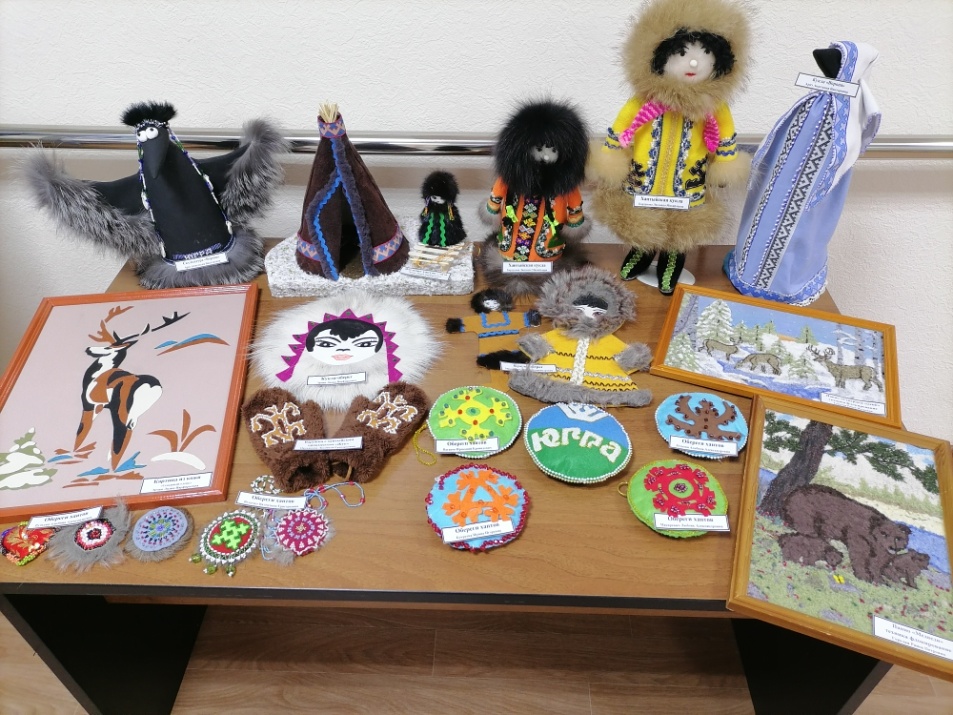 «Тайны бабушкиного сундучка»
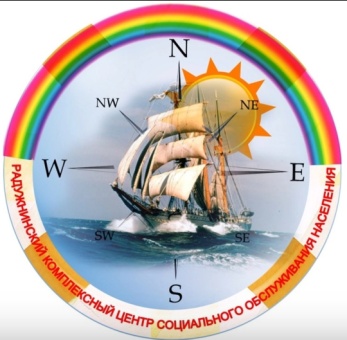 Реализация данной технологии оказывает положительное влияние на выстраивание коммуникаций добровольцев и людей с  инвалидностью

Особенностью реализации технологии является широкое привлечение «Серебряных» волонтеров и инвалидов к совместному общению, практическому и творческому взаимодействию на 
      регулярной основе, что расширяет кругозор и практические 
      навыки инвалидов.
«Тайны бабушкиного сундучка»
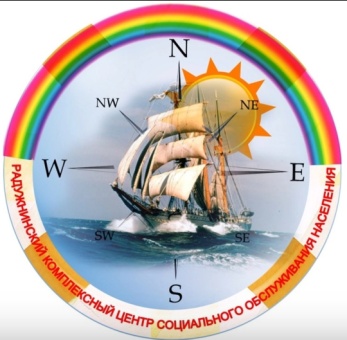 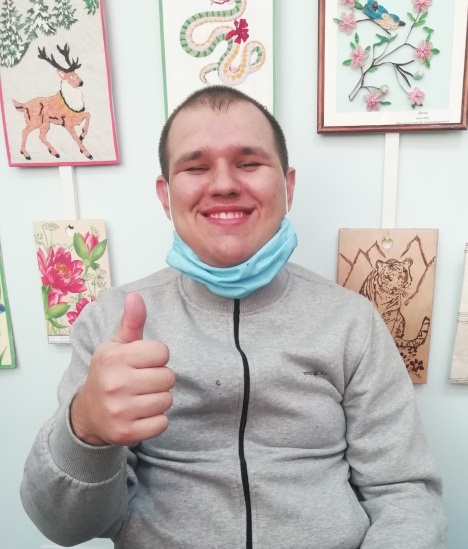 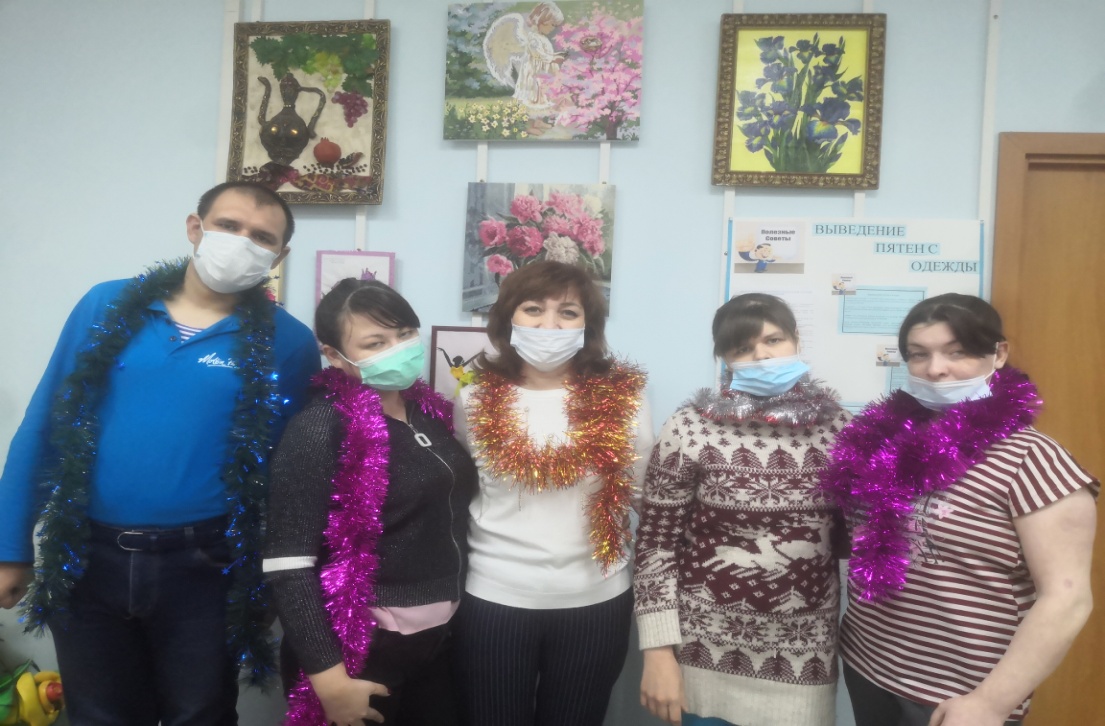 «Тайны бабушкиного сундучка»
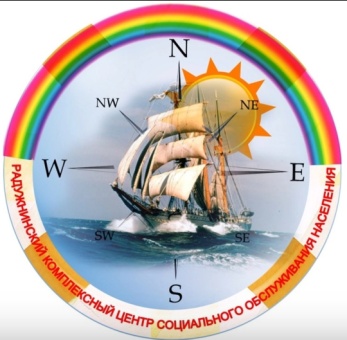 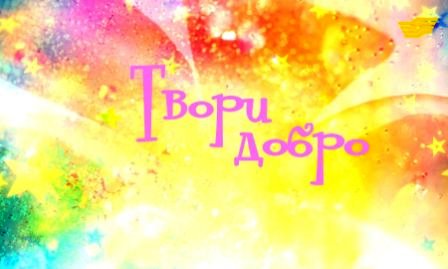 «Ты в этом мире не один – 
передай добро по кругу»
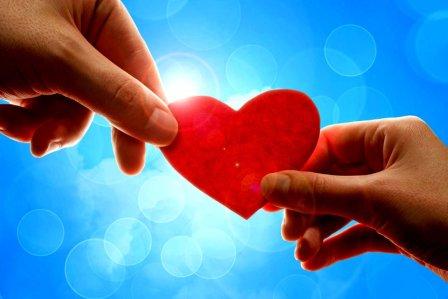